Biomarkers of medullary thyroid cancer
AfkhamizadehM.
Assistant professor of endocrinology , Mashhad University of Medical Sciences
SECRETORY PRODUCTS OF MTC
Adrenocorticotropic hormone(ACTH)
B-melanocyte stimulating hormone
Calcitonin( Ctn)*
specific biomarker for the diagnosis of C-cell hyperplasia or MTC
Carcinoembryonic antigen (CEA)
Chromogranin
Neurotensin
Somatostatin 
*Kihara M, Miyauchi A, Kudo T, et al (2016). Reference values of serum calcitonin with calcium stimulation tests by electrochemiluminescence immunoassay before/after total thyroidectomy in Japanese patients with thyroid diseases other than medullary thyroid carcinoma. Endocr J, 63, 627-32.
Main biomarkers of MTC
Calcitonin 
Basal serum calcitonin 
Correlate with tumor mass 
almost always high in patients with a palpable tumor
Reflect tumor differentiation*
Overlap between MTC and CCH**
Calcitonin stimulation test 
Pentagastrin 
Calcium 
CEA: 
Useful for evaluating disease progression in patients following thyroidectomy as accessory marker
Procalcitonin 
High procalcitonin to Ctn ratio is useful in predicting prognosis 

A marked elevation in the serum CEA level out of proportion to a lower serum Ctn level or normal or low levels of both serum Ctn and CEA indicate poorly differentiated MTC
*Medullary thyroid carcinoma.Pacini F, Castagna MG, Cipri C, Schlumberger M. Clin Oncol (R Coll Radiol) 2010; 22:475.
**Papadakis G1, Keramidas I2, Triantafillou E2, Kanouta F2, Pappa T2, Kaltzidou V2, Tertipi A2, Iordanidou L3, Trivizaki E3, Vecchini G4, Villiotou V5, Pappas A2.Association of Basal and Calcium-stimulated Calcitonin Levels with Pathological Findings After Total Thyroidectomy. Anticancer Res. 2015 Jul;35(7):4251-8.
Causes of elevated calcitonin
Chronic renal failure
Hypercalcemia 
Pseudohypoparathyroidism
Autoimmune thyroiditis
Mastocytosis
Hypergastrinemia 
prolonged treatment with 
Omeprazole 
Beta blockers
Glucocorticoids 
Papillary and follicular thyroid carcinomas
Small cell and large cell lung cancers
Prostate cancer
Neuroendocrine tumors*
*Hypercalcitoninemia is not pathognomonic of medullary thyroid carcinoma.AUToledo SP, Lourenço DM Jr, Santos MA, Tavares MR, Toledo RA, Correia-Deur JE SOClinics (Sao Paulo). 2009;64(7):699.
Causes of elevated calcitonin
cross-reactivity with procalcitonin
Heterophilic antibodies 
In children <3 years of age
<6months : up to 40pg/ml
6 months – 3 years: up to 15pg/ml
Macrocalcitonin*

Less problems with ICMA (Immunochemiluminometric assay)
ECLIA : more accurate (electrochemiluminescence immunoassay) **


*Alves TG1, Kasamatsu TS1, Yang JH1, Meneghetti MC1, Mendes A1, Kunii IS1, Lindsey SC1, Camacho CP1, Dias da Silva MR1, Maciel RM1, Vieira JG1, Martins JR1.Macrocalcitonin Is a Novel Pitfall in the Routine of Serum CalcitoninImmunoassay. J Clin Endocrinol Metab. 2016 Feb;101(2):653-8. doi: 10.1210/jc.2015-3137. 
**Kahaly GJ1, Algeciras-Schimnich A2, Davis TE3, Diana T4, Feldkamp J5, Karger S6, König J7, Lupo MA8, Raue F9, Ringel MD10, Sipos JA10, Kratzsch J11.United States and European Multicenter Prospective Study for the Analytical Performance andClinical Validation of a Novel Sensitive Fully Automated Immunoassay for Calcitonin. Clin Chem. 2017 Sep;63(9):1489-1496. doi: 10.1373/clinchem.2016.270009.
Procalcitonin
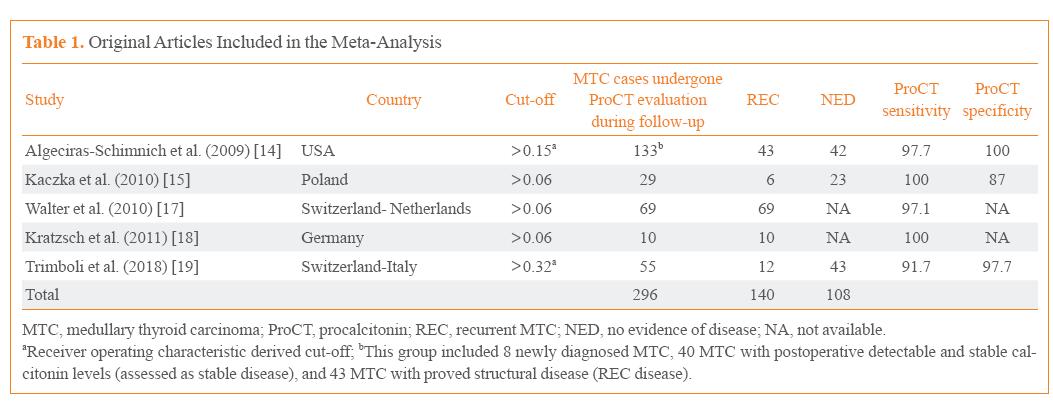 Pierpaolo Trimboli, Luca Giovanella.Procalcitonin as Marker of Recurrent Medullary Thyroid Carcinoma: A Systematic Review and Meta-Analysis. Endocrinol Metab 2018;33:204-210
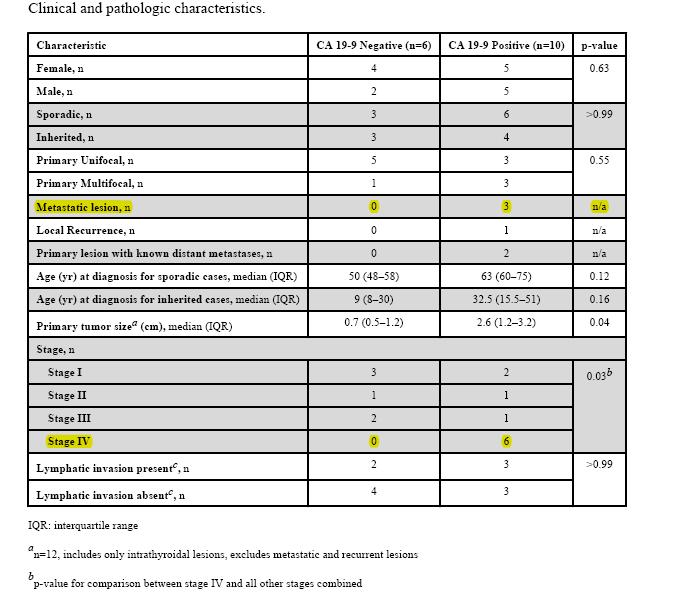 CA19-9
Medullary Thyroid Cancer That Stains Negative For CA 19-9 Has Decreased Metastatic Potential..Endocr Pract. 2015 June ; 21(6): 590–594
proGRP
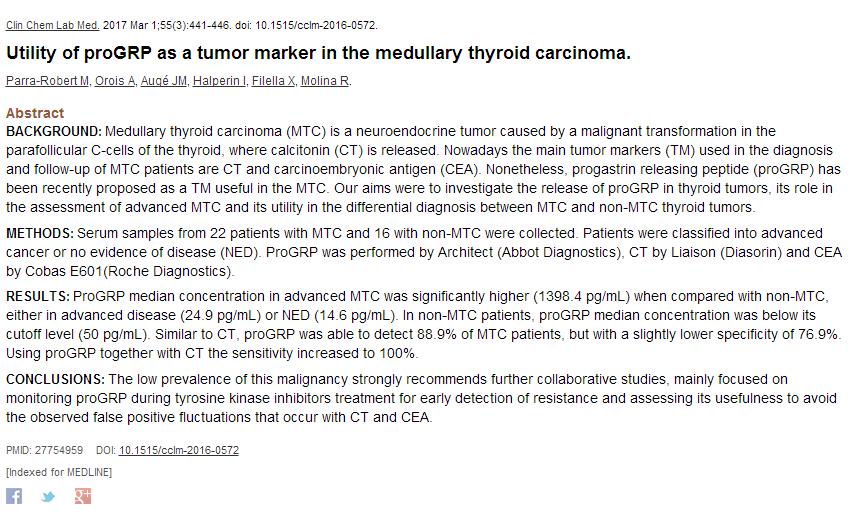 Case 1
A 42 years old woman with a firm neck swelling with no other associated complaints
No Family history of MEN syndrome  and thyroid diseases 
No palpable cervical lymph node 
Normal TSH 
Ultra sound: a 15*10 mm hypoecho nodule without microcalcification in the upper pole of left lobe 
FNA:  follicular neoplasm 
Lobectomy  was performed 
Thyroid lobe pathology: MTC 
Repeated US after surgery: one lymph node in central neck region
Calcitonin = 160pg/ml
RET germline mutation: negative
Should calcitonin be checked preoperatively ?
Should calcitonin be measured in all  thyroid nodule?
Advantages of calcitonin screening :
Better prognosis 
early diagnosis and radical surgical treatment reduce MTC-related morbidity and mortality
Sensitivity of FNA for presurgical MTC diagnosis: 40%–50%
Calcitonin  measurement of thyroid nodule FNA washings may improve the sensitivity of the test
Reasons against screening:
Increased basal serum calcitonin in 0.5 to 5 % of patients with thyroid nodules 
falsely high serum calcitonin values
Pentagastrin is not available in some countries 
Potential complications of thyroidectomy in patients with abnormal Ctn who have no MTC
No clearcut evidence that sporadic CCH progresses to MTC
Is screening cost-effective ?
Calcitonin screening of thyroid nodules
ETA : 
2006,  recommended for it 
 2010 recommended it only in the presence of clinical risk factors
ATA  :declined to recommend for or against this approach
In the United States :  controversial *
Elevated basal calcitonin level: repeat the test in the absence of possible modifiers
Calcitonin<100 pg/mL:  perform a calcium stimulation test
A Ctn value>100pg/ml should be considered suspicious and an indication for treatment
A Korean study: cutoff of 65 pg/mL
Cutoff of calcium stimulated calcitonin for women: 
<67.6pg/mL before total thyroidectomy
 <0.5 pg/mL after total thyroidectomy**
* is systematic calcitonin screening appropriate in patients with nodular thyroid disease? Costante G, Filetti S. Early diagnosis of medullary thyroid carcinoma: Oncologist 2011; 16:49.
**Kihara M1, Miyauchi A2, Kudo T3, Hirokawa M4, Miya A2.Serum calcitonin reference values for calcium stimulation tests by electrochemiluminescence immunoassay in Japanese men with non-medullarythyroid carcinoma. ** Surg Today. 2018 Feb;48(2):223-228. doi: 10.1007/s00595-017-1578-7. Epub 2017 Aug 18.
Clinical and paraclinical features suggestive of MTC
Location in the upper third of a lobe
Family history or clinical suspicion of MTC or MEN2
Suspicious US findings 
Flushing and/or diarrhea
Indeterminate /nondiagnostic FNA
The nodule was in the upper pole  of thyroid , so calcitonin measurement might help in this patient.
Would any other procedure help to diagnose MTC before surgery?
Calcitonin measurement in the FNA washout fluid
Inconclusive FNA findings or FNA suggestive of MTC 
Calcitonin in the FNA washout fluid is recommended 





Trimboli P1,2, Guidobaldi L3, Bongiovanni M4, Crescenzi A5, Alevizaki M6, Giovanella L1.Use of fine-needle aspirate calcitonin to detect medullary thyroid carcinoma: A systematic review. Diagn Cytopathol. 2016 Jan;44(1):45-51. doi: 10.1002/dc.23375.
41 patients
FNA-Ctn distinguished nodules that were MTC from those that were not without overlapping results


Rosario PW1, Calsolari MR1.Basal Serum Calcitonin, After Calcium Stimulation, and in the Needle Washout of Patients with Thyroid Nodules and Mild or Moderate Basal Hypercalcitoninemia. Horm Metab Res. 2017 Feb;49(2):129-134. doi: 10.1055/s-0042-121895.
No MTC
 basal Ctn≤24.6 pg/ml 
stimulated Ctn≤186.5 pg/ml 
All without MTC 
Ctn<47 pg/ml 
stimulated Ctn<655.2 pg/ml
Basal Ctn between 24.6 and 47 pg/ml : 25%had MTC
Stimulated Ctn between 186.5 and 655.2 pg/ml : 22.2%MTC
Is completion thyroidectomy recommended?
MTC completion thyroidectomy following unilateral thyroidectomy
RET germline mutation
Elevated postoperative calcitonin
Imaging studies indicating residual MTC

The presence of an enlarged lymph node in association with a normal serum Ctn level is not an indication for repeat surgery.
Calcitonin was more than normal (5.2) , hence completion thyroidectomy was performed
What is the plan for neck dissection?
Lymph node dissection
Based on :
Location and size of the primary MTC 
Frequency and pattern of lymph node metastases relation to location of primary MTC 
US findings 
Serum levels of calcitonin and CEA
Intra operative calcitonin stimulation test
Calcitonin relation to lymph node involvement
Calcitonin level <20 pg/mL: no risk of lymph node metastases 
Calcitonin >20 :Lymph node metastases in the ipsilateral central and lateral neck
Calcitonin>50 : contralateral central neck
Calcitonin >200: contralateral lateral neck
Calcitonin >500 pg/ml: upper mediastinum


Biomarker-based risk stratification for previously untreated medullary thyroid cancer.AUMachens A, Dralle H SOJ Clin Endocrinol Metab. 2010 Jun;95(6):2655-63. Epub 2010 Mar 25.
Lymph node dissection in patients with normal ultrasound
Ipsilateral central and ipsilateral lateral neck compartments 

calcitonin > 20 pg/mL

Elective dissection of contralateral lateral neck compartment
Calcitonin  > 200 pg/mL
We don’t have calcitonin before lobectomy, now calcitonin is > 50, so at least she needs central and ipsilateral lateral dissection but we couldent decide  for contralateral lateral dissection based on calcitonin
Postoperative follow up of the patient
Histopathology after completion thyroidectomy: MTC and lymph node involvement of central region of neck 
Three month later : calcitonin =25pg/ml  ,CEA=12
Is it any other imaging study recommended?
Preoperative imaging for evaluation of distant metastases
Imaging other than neck ultrasound* 
Indications: 
Extensive neck disease 
Signs or symptoms of distant metastases  or
Preoperative serum basal calcitonin >500pg/mL     




*Machens A, Dralle H. Biomarker-based risk stratification for previously untreated medullary thyroid cancer. J Clin Endocrinol Metab 2010; 95:2655.
Imagings modalities
Chest CT, neck CT, three-phase contrast-enhanced liver CT or MRI
Axial MRI, and bone scintigraphy( individualized) 
18F-DOPA PET/CT  or FDG-PET scanning :
calcitonin levels>1000 :sensitivity 78
Gallium-68 Dotatate PET/CT*
Radionuclide imaging 
111-In-octreotide 
 99m-Tc-DMSA 
 somatostatin receptor with 99mTc-HYNIC-TOC 
not reutinely recommended

*Tran K1, Khan S, Taghizadehasl M, Palazzo F, Frilling A, Todd JF, Al-Nahhas A.Gallium-68 Dotatate PET/CT is superior to other imaging modalities in the detection of medullary carcinoma of the thyroid in the presence of high serum calcitonin. Hell J Nucl Med. 2015 Jan-Apr;18(1):19-24. doi: 10.1967/s002449910163.
Postoperative evaluation of distant metastases
Indicated if calcitonin >150 

Our patient’s calcitonin was <150  after thyroidectomy so she didn’t need imaging more than neck US
before completion thyroidectomy she was neither in preoperative group nor in postoperative group and it wasn’t possible to decide for imaging based on calcitonin
What is the follow up plan?
Calcitonin < 10 pg/mL : biochemically cured
Persistent hypercalcitoninemia : in 40% to 60% of patients after initial therapy
Biochemical persistent or structural persistent
Follow up based on calcitonin
Undetectable or within the normal range 
measure calcitonin every 6 months for 1 year, and then yearly thereafter
Calcitonin <150 
Physical examination and neck US
Measurement of serum levels of Ctn and CEA, and US every 6 months
Calcitonin > 150 pg/mL: 
Imaging procedures other than neck US
Case 2
A 22 years old woman 
Thyroid nodule 21*22 mm 
FNA : MTC 
Calcitonin= 210
Thyroidectomy and lymph node dissection( central and lateral)
3months later : calcitonin= 10
6 months later: calcitonin =12
12 months later: calcitonin=  13.5
18 months later: calcitonin=15
24 months later:clcitonin=16
Is MTC in this patient aggressive?
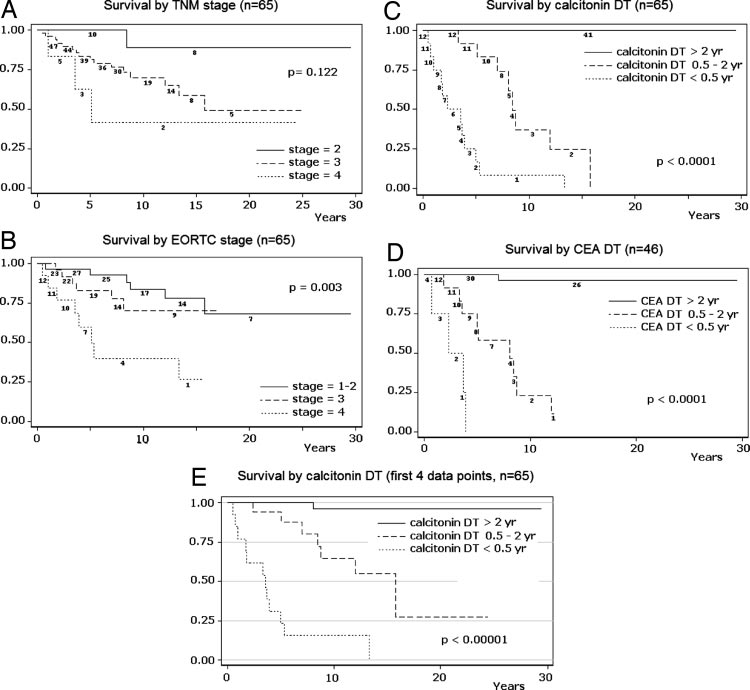 Doubling time
Barbet J,Prognostic impact of serum calcitonin and carcinoembryonic antigen doubling-times in patients with medullary thyroid carcinoma. J Clin Endocrinol Metab 2005 ,90:6077–6084
Doubling time
Assessment of calcitonin and CEA doubling times postoperatively 
Sensitive markers for progression and aggressiveness of metastatic MTC*















*Meijer JA1, le Cessie S, van den Hout WB, Kievit J, Schoones JW, Romijn JA, Smit JW.Calcitonin and carcinoembryonic antigen doubling times as prognostic factors in medullary thyroid carcinoma: a structured meta-analysis. Clin Endocrinol (Oxf). 2010 Apr;72(4):534-42. doi: 10.1111/j.1365-2265.2009.03666.x. 
Progression of medullary thyroid carcinoma: assessment with calcitonin and carcinoembryonic antigen doubling times.AULaure Giraudet A, Al Ghulzan A, Aupérin A, Leboulleux S, Chehboun A, Troalen F, Dromain C, Lumbroso J, Baudin E, Schlumberger M SOEur J Endocrinol. 2008 Feb;158(2):239-46. 
www.thyroid.org/thyroid-hysiciansprofessionals/ calculators/thyroid-cancer-carcinoma
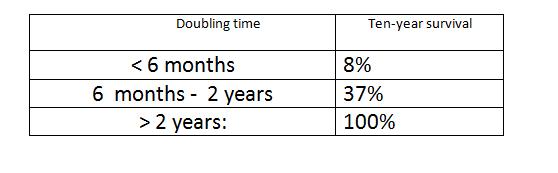 Follow up of case 2
5 years after thyroidectomy: calcitonin= 40
Imaging: mediastinal metastasis 
10years after thyroidectomy : calcitonin=160


Doubling time of calcitonin was more than 2 years,so it was expected  100% survival for ten years
Summary
Main biomarkers of MTC are calcitonin and CEA
False positive and negative results of calcitonin should be considered in interpretation of this test 
Procalcitonin use is controversial 
proGRP is suggested for differentiation between advanced MTC and other cancers with metastasis to thyroid 
Calcitonin screening of all nodules is controversial 
Calcitonin is useful for choosing lymph node dissection 
In patients with calcitonin > 500 before surgery and >150 after surgery imaging other than neck US are recommended 
Calcitonin doubling time is used for determining aggressiveness of tumor
Thank you for attention
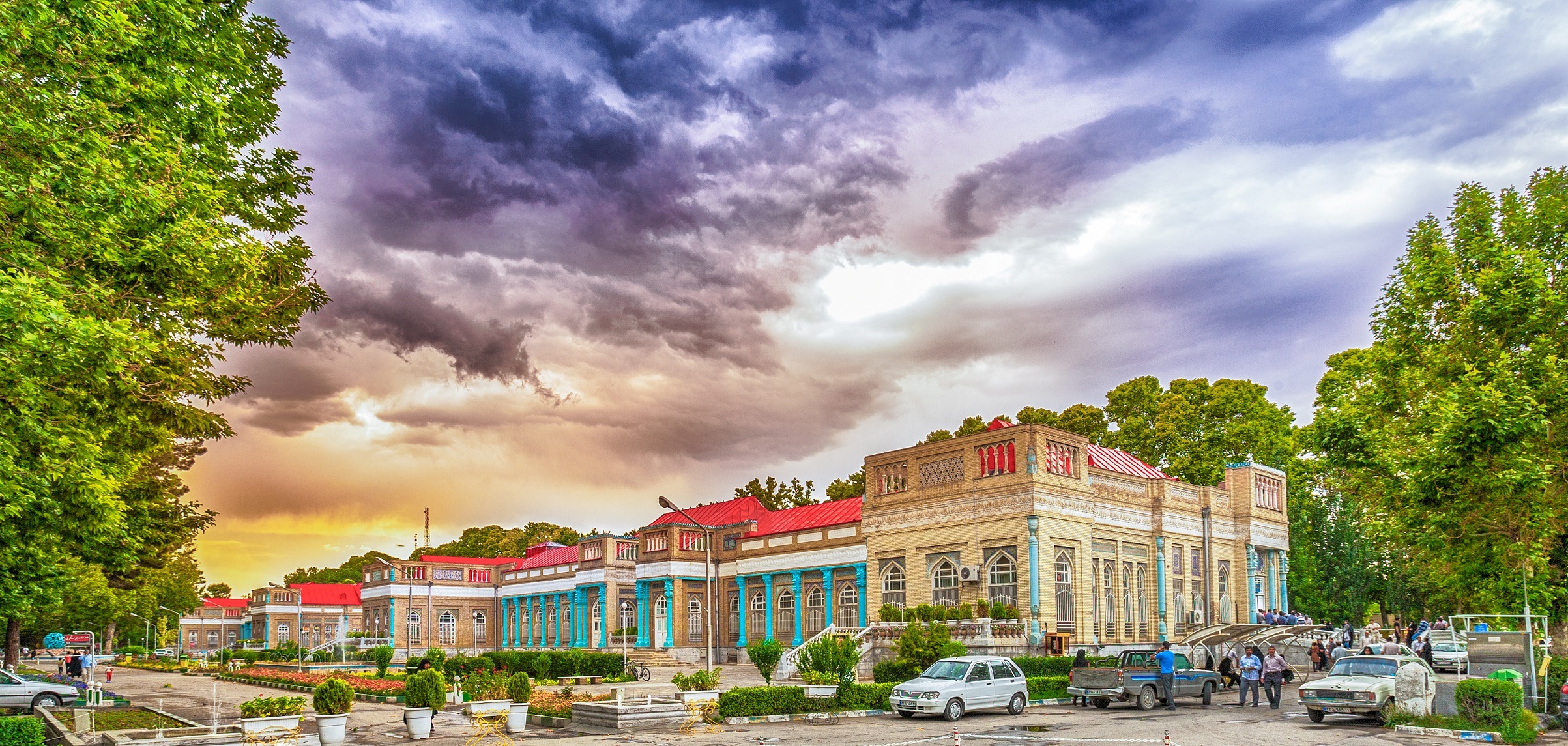 Imam Reza Hospital, Mashhad ,Iran